Global and high-level image descriptions
Present by Yao Pan
Low-level descriptor
Pixel
Patch
Mathematical transformation (Laplace,Gauss) of pixel and patch(SIFT,GIST…)
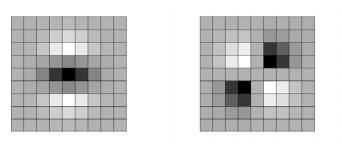 [Speaker Notes: It’s like understanding 26 alphabeta does not enable you to understand english]
Object Recognition Scene classification
High Level Task:
Semantic Gap
Low Level
 image feature
Pixel intensity, gradient
Analogy to text analysis
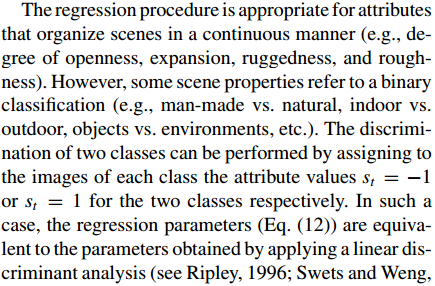 We want to classify which author write this article?
Or what type of content(science, politics, entertainment)?
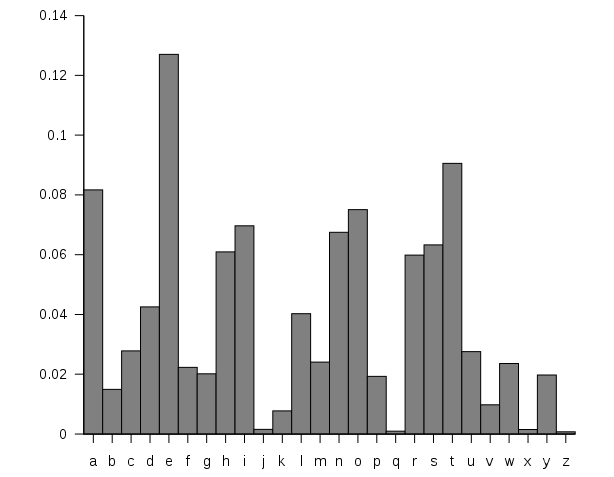 Meaning group
Sentence
phrase
word
Letter frequency
Letter frequency
[Speaker Notes: It’s like understanding 26 alphabeta does not enable you to understand english
We don’t count the letter frequency to tell whether this paragraph is written by someone or not.]
Overview
Modeling the shape of the scene: a Holistic Representation of the Spatial EnvelopeA. Oliva and A. Torralba. IJCV 2001Eﬃcient Object Category Recognition Using ClassemesLorenzo Torresani, Martin Szummer,  Andrew Fitzgibbon. ECCV 2010Objects as Attributes for Scene ClassificationLi-Jia Li*, Hao Su*, Yongwhan Lim, Li Fei-Fei. ECCV 2010Object Bank: A High-Level Image Representation for Scene Classiﬁcation & Semantic Feature SparsiﬁcationL-J. Li, H. Su, E. Xing, L. Fei-Fei. NIPS 2010
[Speaker Notes: Some researchers tries to jump out of the existing framework and propose some global and high-level descriptors to bridge the semantic gap]
Modeling the shape of the scene: a Holistic Representation of the Spatial Envelope
A. Oliva and A. Torralba. IJCV 2001
Modeling the shape of the scene: a Holistic Representation of the Spatial Envelope
Motivation
Scene Categorization
One way of doing this is: segment and detect the objects in the picture. Classify the scene according to which objects the picutre contains.

But, segmentation and object detection are hard problems.
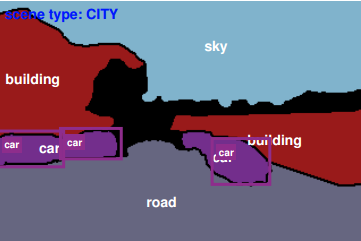 Picture from: J. Yao, S. Fidler and R. Urtasun
[Speaker Notes: This strategy works in some cases but the problem is
Is there any way to get round this problem?]
Modeling the shape of the scene: a Holistic Representation of the Spatial Envelope
Motivation
Experiment in Cognitive Psychology
Mary C.Potter,  1975, science
Subjects were presented a target scene picture or a scene name beforehand
Then they were presented a sequence of pictures at rates up to 8 per second. They were asked to press the button when they saw the target.
Detection rate are surprising high (more than 90%).
Modeling the shape of the scene: a Holistic Representation of the Spatial Envelope
Motivation
Subsequent experiment implies that object information might be ignored during rapid categorization of scene.

Human are using some holistic visual features(spatial layout, spatial structure, shape of scene...).

In this paper, the author terms them as Spatial Envelope.
Scenes belonging to same category share similar spatial structure that can be extracted without segmentating the image.
Modeling the shape of the scene: a Holistic Representation of the Spatial Envelope
Approach
What is scene?
Traditionally: unconstrained configuration of      objects.
In this paper: treat it as an individual object.
Modeling the shape of the scene: a Holistic Representation of the Spatial Envelope
What exactly is spatial envelope?
Spatial Envelope Properties
Naturalness
Straight horizontal and vertical line in man-made scene vs. textured zone of natural landscape.
Openness
Roughness
Expansion
Ruggedness
Finding a low-dimensional scene space that scenes of same category are projected together.
[Speaker Notes: 5 dimensional space  scene is clustered in that space

To get a more intuitive understanding of these properites]
Modeling the shape of the scene: a Holistic Representation of the Spatial Envelope
Naturalness
Natural vs. man-made
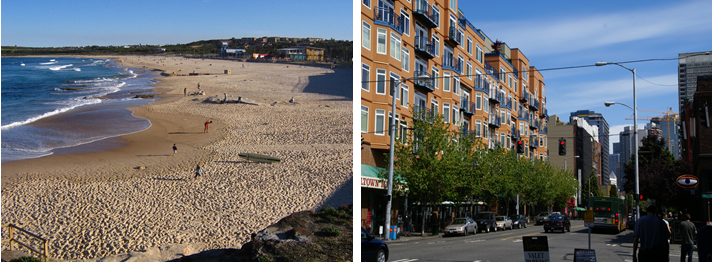 Slides credit: scene understanding seminar
[Speaker Notes: Man-made: More horizontal or vertical straight line]
Modeling the shape of the scene: a Holistic Representation of the Spatial Envelope
Openness
Decrease as number of boundary increases
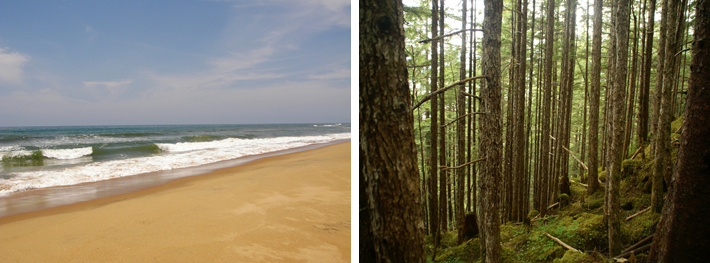 Slides credit: scene understanding seminar
[Speaker Notes: 5 dimensional space  scene is clustered in that space]
Modeling the shape of the scene: a Holistic Representation of the Spatial Envelope
Roughness
Size of elements at each spatial scale
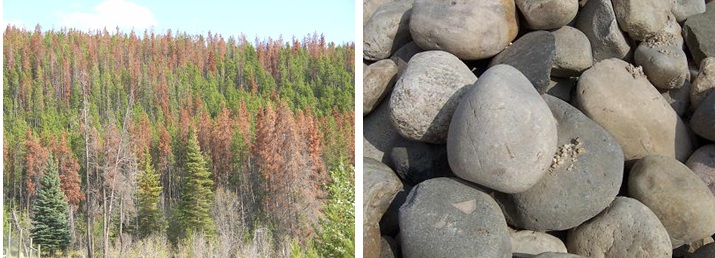 Slides credit: scene understanding seminar
[Speaker Notes: Roughness: 粗糙
5 dimensional space  scene is clustered in that space]
Modeling the shape of the scene: a Holistic Representation of the Spatial Envelope
Expansion(mainly for man-made scene)
A ﬂat view of a building would have a low degree of Expansion. A street with long vanishing lines would have a high degree of Expansion.
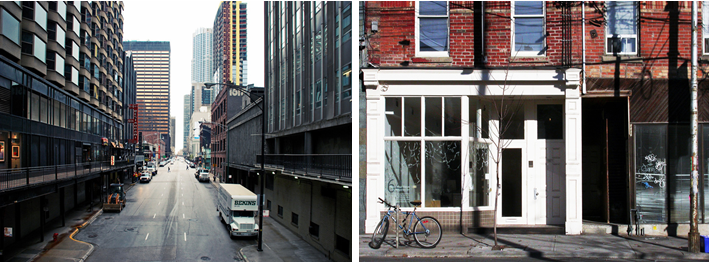 Slides credit: scene understanding seminar
[Speaker Notes: If you are familiar with painting 
Painting before middle ages flat
Renaissance

A ﬂat view of a building would have a low degree of Expansion.
On the contrary, a street with long vanishing lines
would have a high degree of Expansion]
Modeling the shape of the scene: a Holistic Representation of the Spatial Envelope
Expansion
Follow up: 
Depth estimation from image structureA. Torralba, A. Oliva, 2003
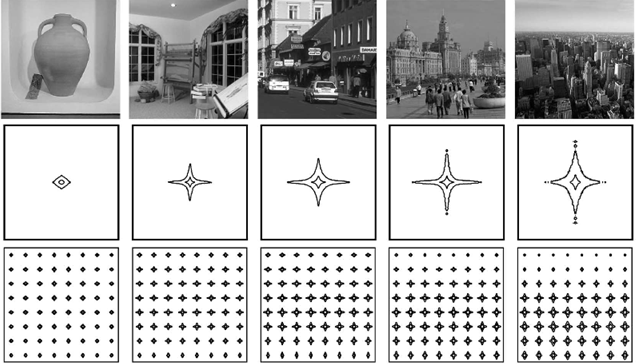 [Speaker Notes: Flat]
Modeling the shape of the scene: a Holistic Representation of the Spatial Envelope
Ruggedness (mainly for natural scene)
Deviation of ground relative to horizon
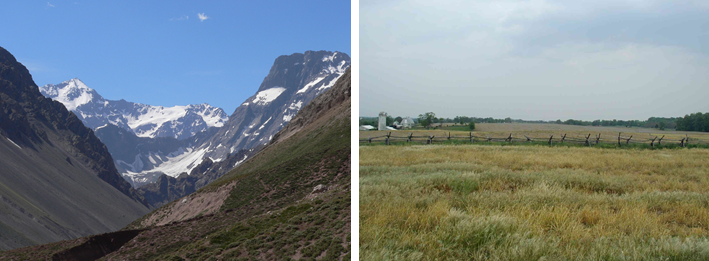 Slides credit: scene understanding seminar
[Speaker Notes: A rugged environment produces
oblique contours in the picture and hides the horizon
line]
Modeling the shape of the scene: a Holistic Representation of the Spatial Envelope
Approach
How to translate these abstract concept to computable mathematical values?

Discrete Fourier transform(DFT)
Windowed DFT
PCA
Modeling the shape of the scene: a Holistic Representation of the Spatial Envelope
Approach
Discrete Fourier transform(DFT)
DFT of an image:
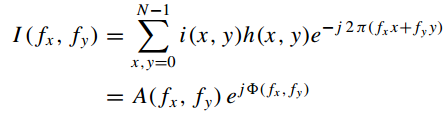 Where i(x,y) is the intensity distribution
[Speaker Notes: What is the Fourier transform of an image? Repeated pattern]
Modeling the shape of the scene: a Holistic Representation of the Spatial Envelope
What is the fourier transform of an image?
Fourier transform of signal
Fourier transform of an image
Original image
Fourier transform(amplitude spectrum)
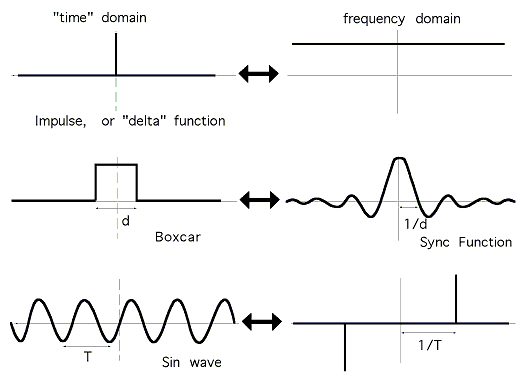 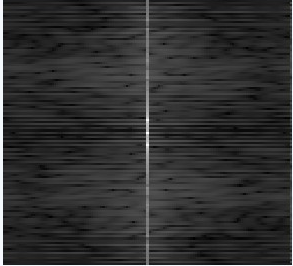 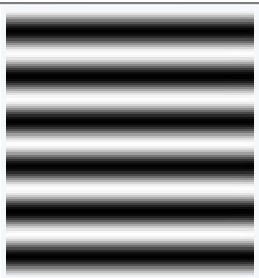 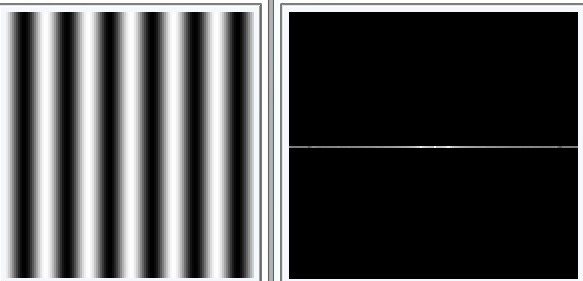 [Speaker Notes: What is the Fourier transform of an image? Repeated pattern
原点： original point
Bright color in frequency image is
Around center: high frequency
Brightness means gradient]
Modeling the shape of the scene: a Holistic Representation of the Spatial Envelope
Fourier transform of an image
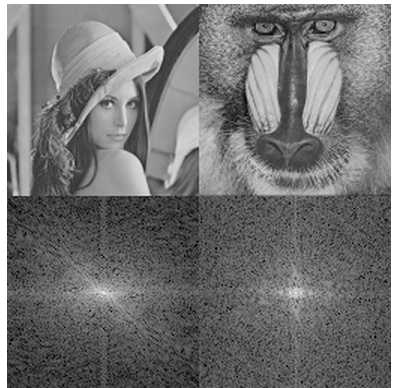 Polar form:
Original points represent DC(zeros frequency)
[Speaker Notes: What is the Fourier transform of an image? Repeated pattern]
Modeling the shape of the scene: a Holistic Representation of the Spatial Envelope
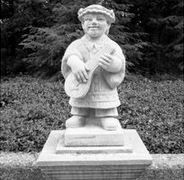 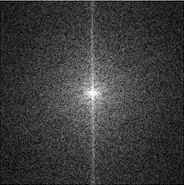 Fourier transform of an image
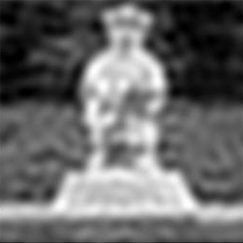 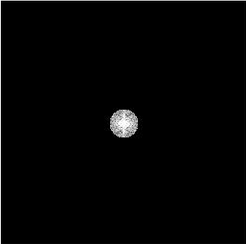 Keep low frequency only
Lost image detail
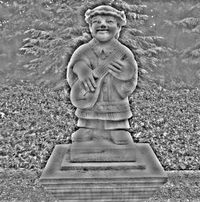 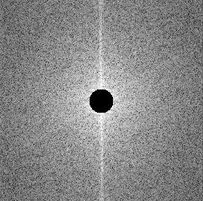 Keep high frequency only
Lost gradient
[Speaker Notes: What is the Fourier transform of an image? Repeated pattern]
Modeling the shape of the scene: a Holistic Representation of the Spatial Envelope
Approach
Different scene categories have different spectral signatures
Amplitude captures roughness
Orientation captures dominant edges
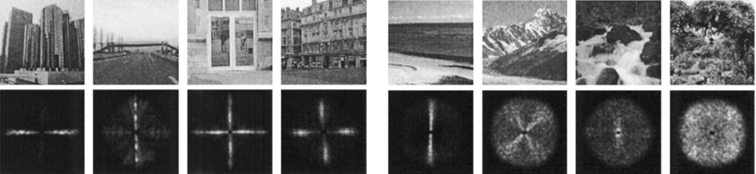 [Speaker Notes: What is the Fourier transform of an image? Repeated pattern]
Modeling the shape of the scene: a Holistic Representation of the Spatial Envelope
Experiment
8 categories. 
Natural: Coast, Country, Forest, Mountain
Man-made: Highway, Street, Close-up, Tall building
Choose 400 target images from database with first 7 neighbors for each.
Neighbors are define as Euclidean distance between attributes
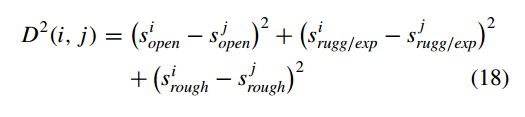 Modeling the shape of the scene: a Holistic Representation of the Spatial Envelope
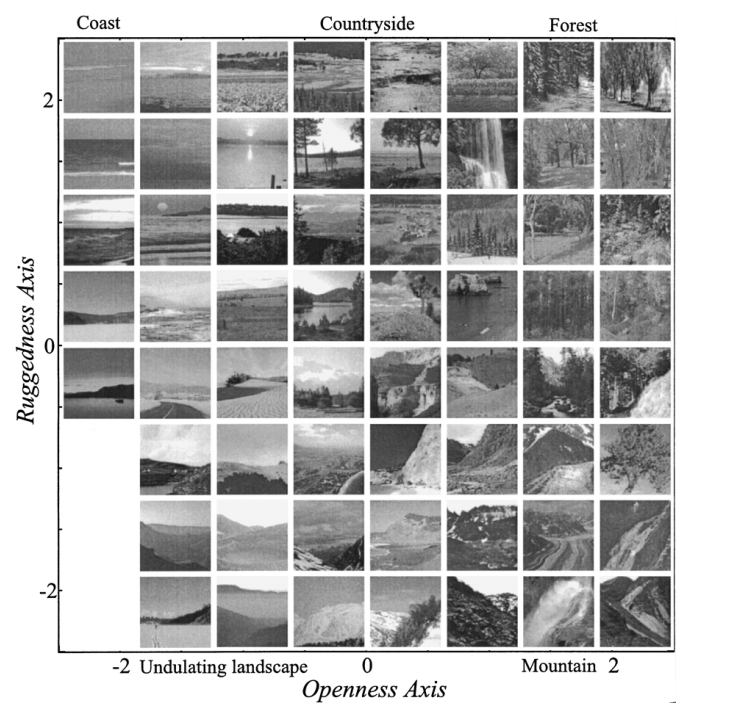 Modeling the shape of the scene: a Holistic Representation of the Spatial Envelope
Experiment
Scenes were considered correctly recognized when at least 4 neighbors having same category membership.
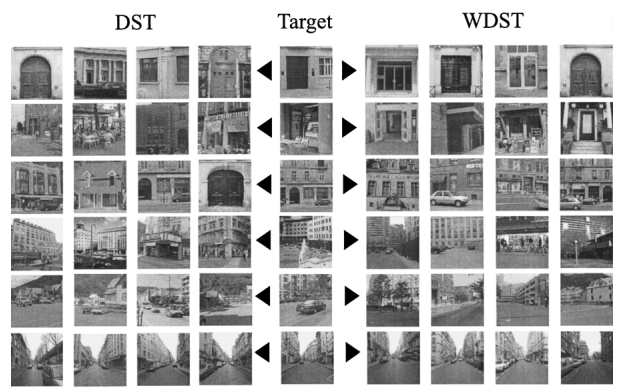 Modeling the shape of the scene: a Holistic Representation of the Spatial Envelope
Experiment
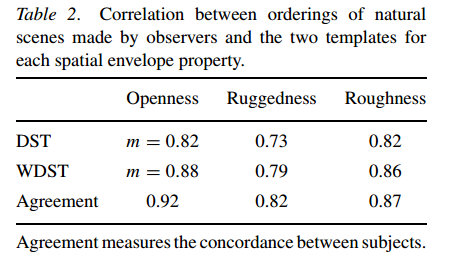 Modeling the shape of the scene: a Holistic Representation of the Spatial Envelope
Experiment
Confusion matrix for natural scene
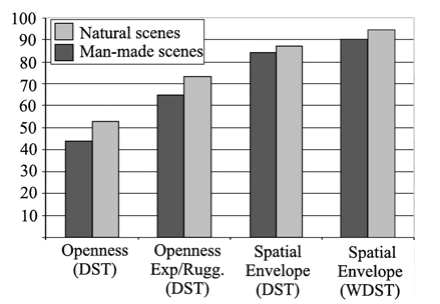 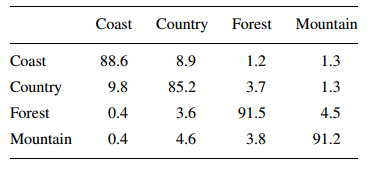 Confusion matrix for man-made scene
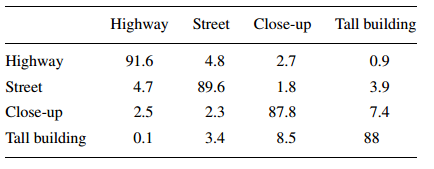 Average Accuracy:
WDST: 92% 
DST: 86%
Modeling the shape of the scene: a Holistic Representation of the Spatial Envelope
Limitation
Primarily for man-made vs. natural differences.
Coarse-grained classification
Eﬃcient Object Category Recognition Using ClassemesLorenzo Torresani, Martin Szummer,  Andrew Fitzgibbon
Eﬃcient Object Category Recognition Using Classemes
Motivation
Large-scale object category recognition
Requirement:
Novel category
Zero-shot learning: Possible category does not appear in training example. Countless object category, it is impossible to cover all in training dataset.
Compact descriptor
Disk vs. memory
Simple classifier
[Speaker Notes: The reason zero-shot learning is extrememly important in computer vision is there are
tens of thousands of objects which we might want a computer to recognize.]
Eﬃcient Object Category Recognition Using Classemes
Motivation
Existing system:
Attribute approach
Categories are described by a set of boolean attributes
Drawback：Need human to label the training data.
  Some categories are hard to extract attribute.
Eﬃcient Object Category Recognition Using Classemes
Approach
Classeme
Represent object as a combination of other object classes (classeme) to which they are related.
These classeme are extracted automatically and do not necessarily contain semantic meaning.
[Speaker Notes: One interesting experiment the author should conduct is how the choose of category influence the final result.
Whether this algorithm is sensitive to this.]
Eﬃcient Object Category Recognition Using Classemes
Approach
Classeme Learning
Choose a set of category label from Large Scale Concept Ontology for Multimedia. C=2659 categories in total
Learn a One-versus-all classifier         (by Multiple Kernel learning)
For image x, it is represented as a vector 
To achieve compactness, vector is not stored in double precision, but quantized to Q levels (1bit to 4 bit). 
After getting the representation, apply classification method such as SVM…
[Speaker Notes: One interesting experiment the author should conduct is how the choose of category influence the final result.
Whether this algorithm is sensitive to this.]
Eﬃcient Object Category Recognition Using Classemes
Approach
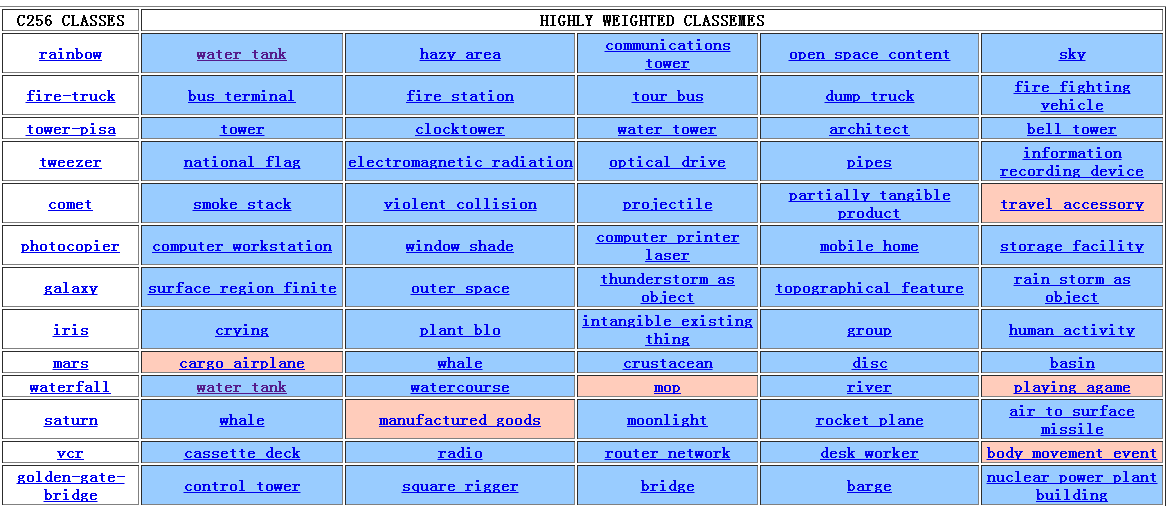 [Speaker Notes: Note:
1. to reiterate: the goal of the paper is not to assign semantic meaning to the classes -- this page is intended only for exploration of the algorithm behaviour. Look not at the labels of the classemes, but at the images returned on clicking them.
2. blue cells have high positive weights, red cells high negative weights
this table is for a 1-vs-all SVM classifier trained on each C256 category, with binary classemes (329 bytes per image). The short table in the paper is for 1-vs-all lp-Beta.
this list is sorted by C256 accuracy, from highest to lowest, but...]
Eﬃcient Object Category Recognition Using Classemes
Approach
sky
crying
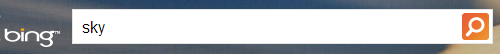 Get 150 training images for each classeme from bing.com image search engine
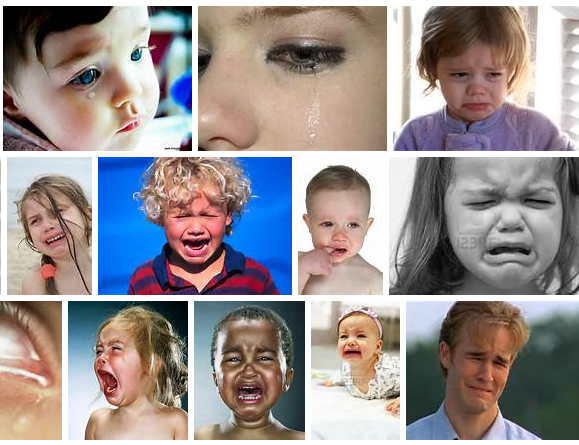 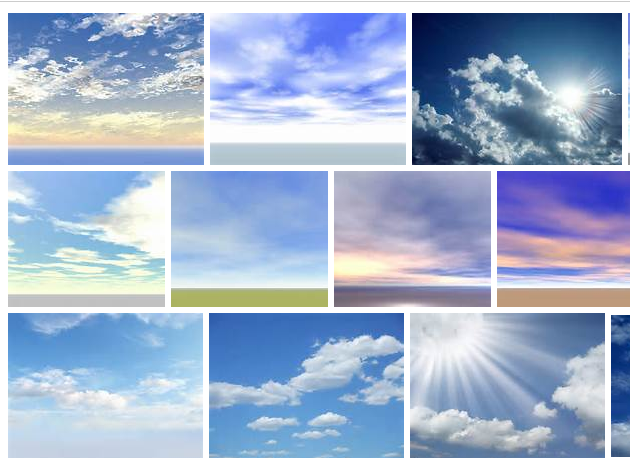 Experiment 1: Multiclass classification

Dataset: Caltech256
256 categories, 30608 images.
Competitor: 
multiclass SVM
Neural network 
Decision forests
Nearest neighour
LP-β
Combine multiple complementary features(color based, shape based, texture based) and learn the weights for different features.
[Speaker Notes: Difficult lies in intra-class variation.
No single descriptor have the same discriminative power for all classes]
Experiment 1: Multiclass classification

Accuracy comparison
Accuracy：
36% versus 42%

But much faster speed
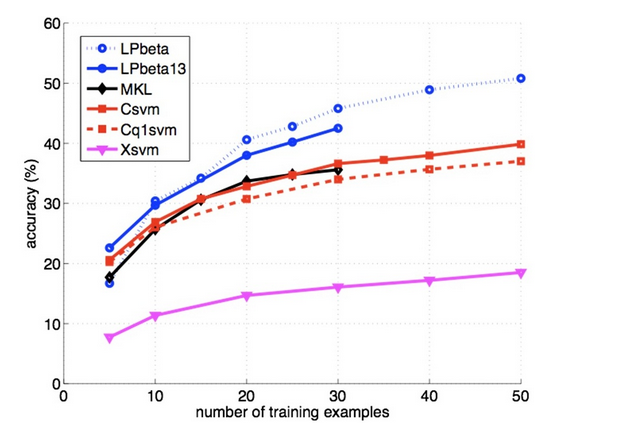 [Speaker Notes: Tradeoff between accuracy and speed
Time and space]
Experiment 1: Multiclass classification

Accuracy comparison
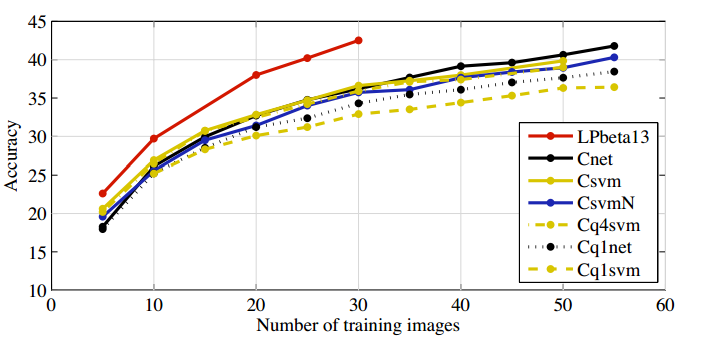 [Speaker Notes: Tradeoff between accuracy and speed
Time and space]
Experiment 1: Multiclass classification

Speed comparison
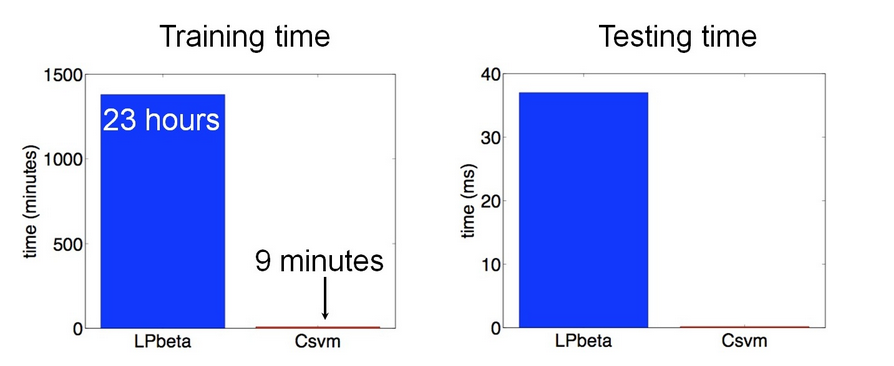 Over two orders of magnitude faster!
Experiment 1: Multiclass classification
Compactness comparison
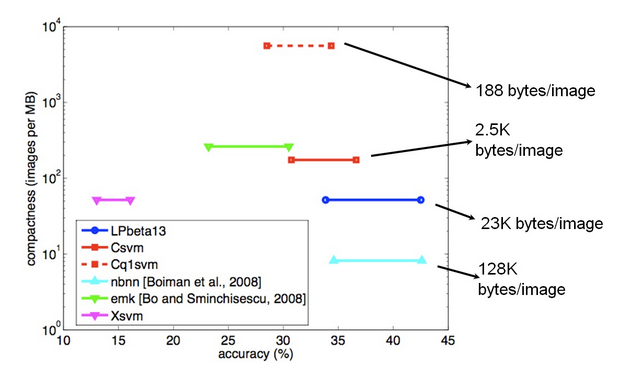 Over two orders of magnitude faster!
Objects as Attributes for Scene ClassificationLi-Jia Li*, Hao Su*, Yongwhan Lim, Li Fei-FeiObject Bank: A High-Level Image Representation for Scene Classiﬁcation & Semantic Feature SparsiﬁcationL-J. Li, H. Su, E. Xing, L. Fei-Fei.
Motivation
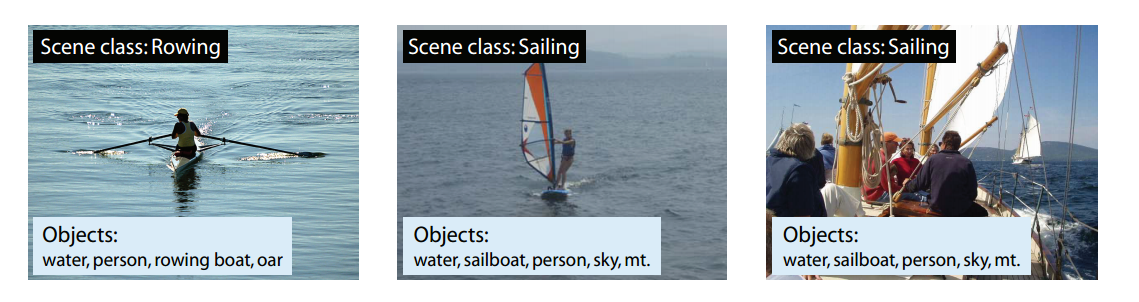 More of a action recognition instead of scene?
Object Recognition Scene classification
High Level Task:
Semantic Gap
Low Level
 image feature
Pixel intensity, gradient
Approach
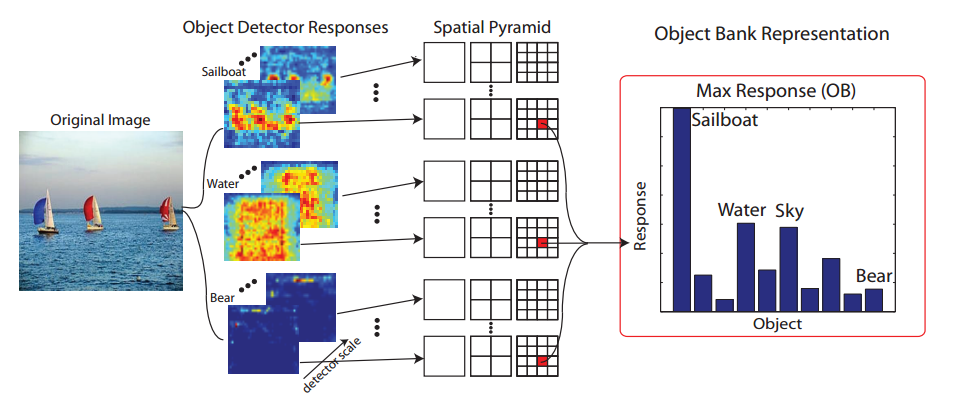 After we get OB representation for each image, we can use any machine learning method for the classification.
(In this paper, SVM and Logistic regression are chosen).
Approach
Spatial pyramid representation

Beyond Bags of Features: Spatial Pyramid Matching for Recognizing Natural Scene Categories. 
S. Lazebnik, C. Schmid and J. Ponce
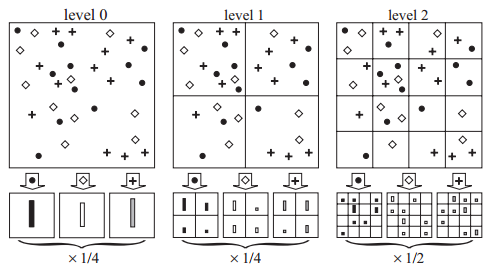 Implementation Detail
How to choose the object bank? From where? How many?
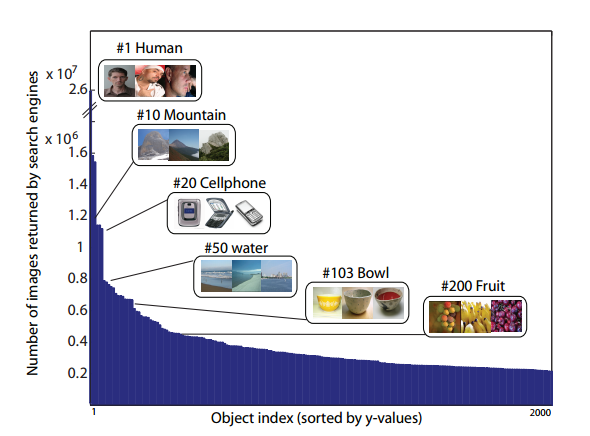 Choose the most frequent object from popular dataset (LabelMe, ESP, ImageNet, Flickr) and find their intersection.
Finally result in 200 objects.
[Speaker Notes: a small proportion of objects occurs
much more frequently than the majority]
Implementation Detail
The large object number brings the problem of dimension curve.
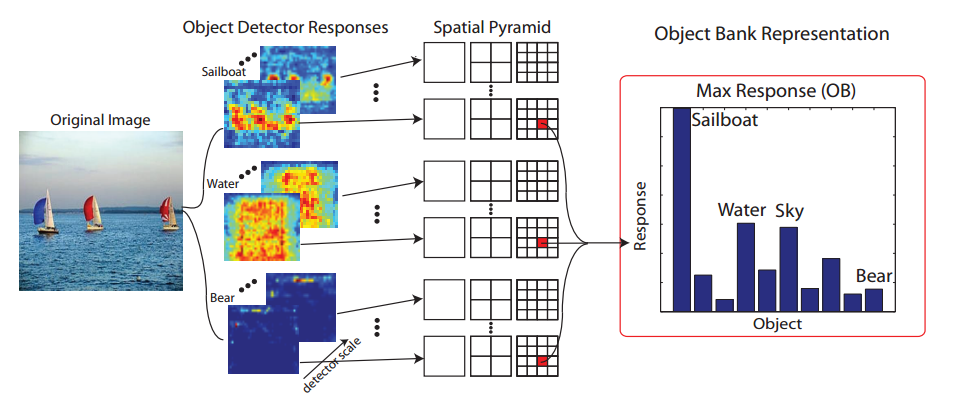 In this paper, N=200 object detector, computer response on S=12 scales, L=3 spatial pyramid level. So the total response for each image is:
200*12*(1+4+16)≈50000 dimensions
The second paper mainly deals with the computation problem.
[Speaker Notes: a small proportion of objects occurs
much more frequently than the majority]
Experiment
Datasets:
15-Scene:  15 natural scene classese
LabelMe: 9 classes
MIT Indoor: 67 indoor scenes
UIUC sports: 8 complex event classes
[Speaker Notes: a small proportion of objects occurs
much more frequently than the majority]
Experiment
15-Scene
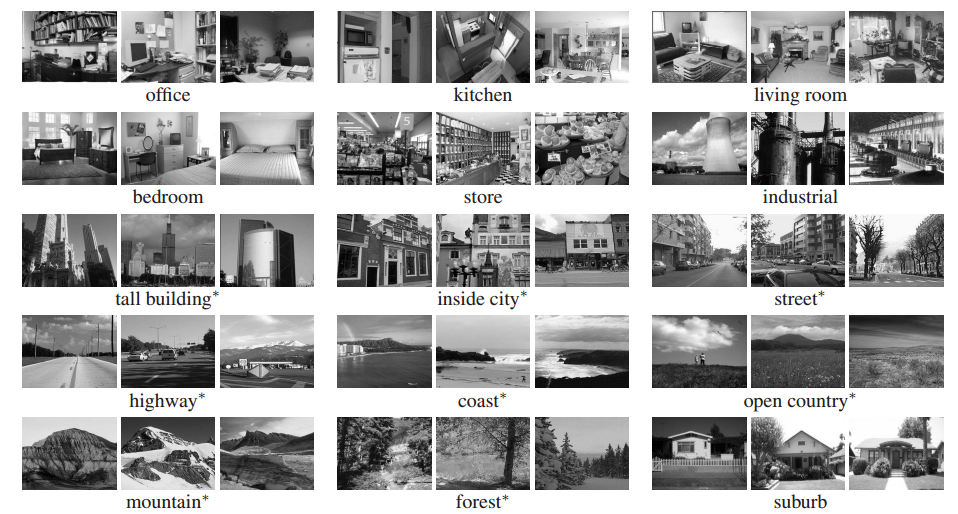 Experiment
LabelMe: 9 categories
beach, mountain, bathroom, church, garage, ofﬁce, sail, street, forest
Experiment
MIT indoor(67 categories):
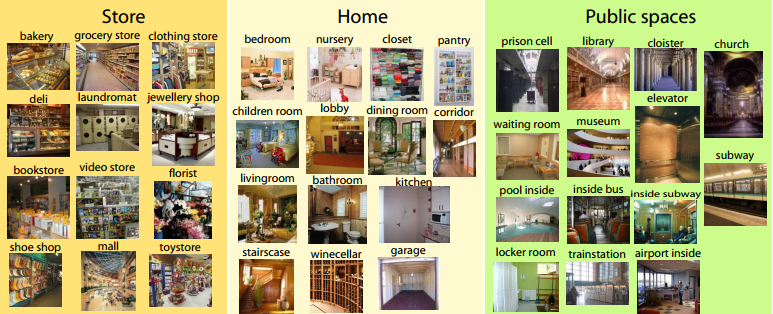 [Speaker Notes: a small proportion of objects occurs
much more frequently than the majority]
Experiment
UIUC sports(8 categories):
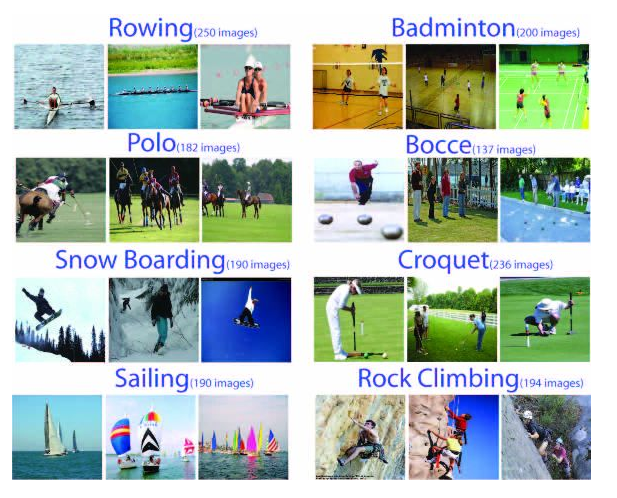 [Speaker Notes: a small proportion of objects occurs
much more frequently than the majority]
Experiment
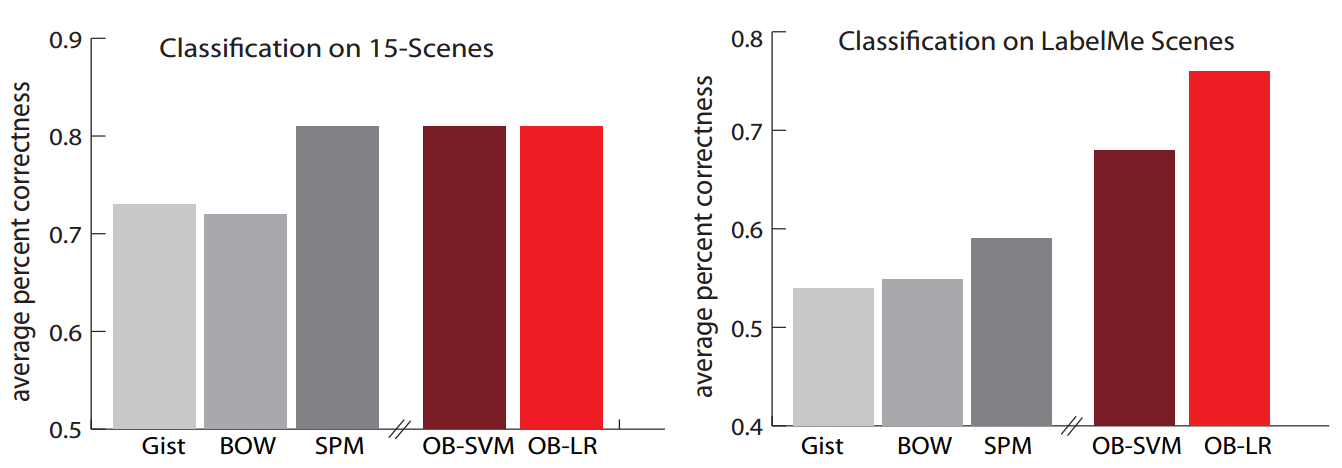 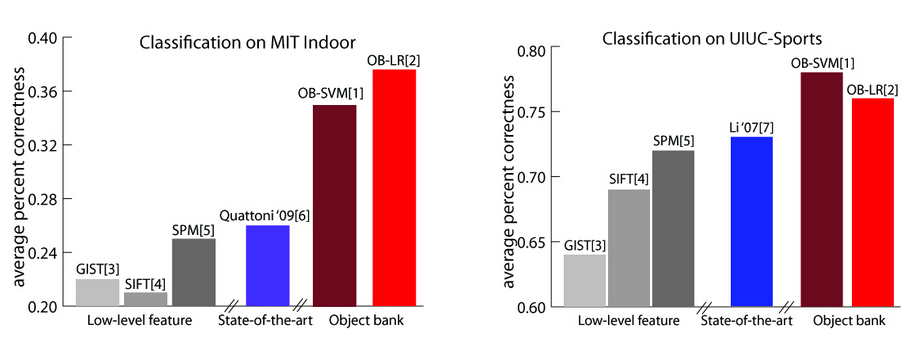 [Speaker Notes: More performance gain on the latter two dataset.]
Experiment
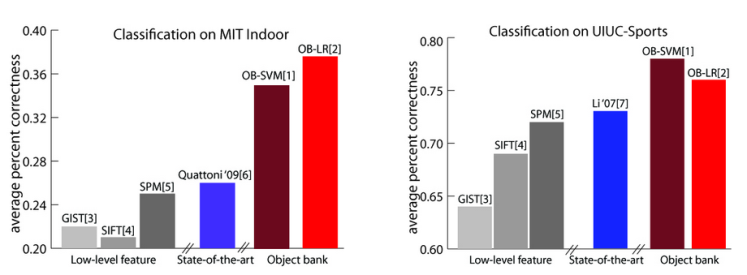 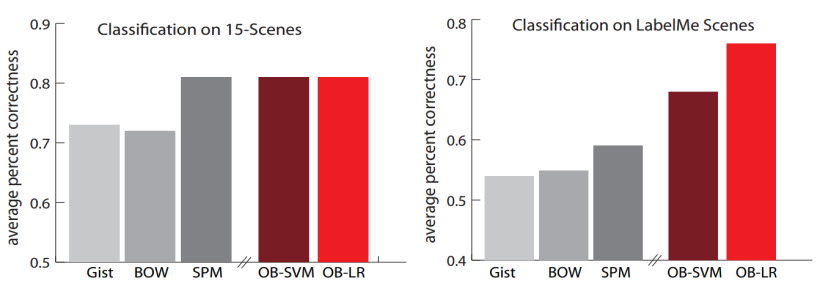 More performance gain on MIT indoor and UIUC sports datasets because these two are more complex.
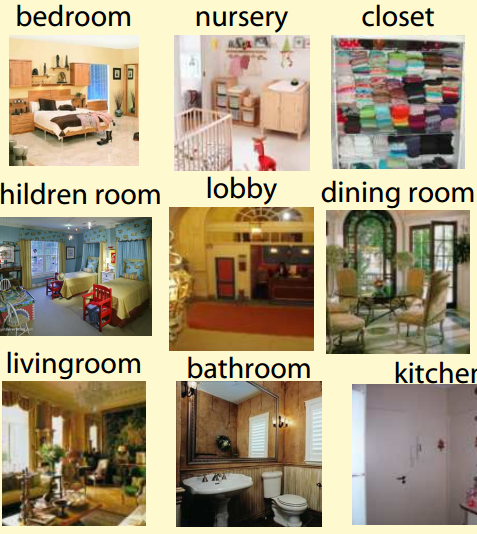 Similar texture(low-level) but different objects(semantic information)

Confirm the effectiveness of object-bank in high-level task.
[Speaker Notes: More performance gain on the latter two dataset.]
Experiment
Accuracy with growing object bank
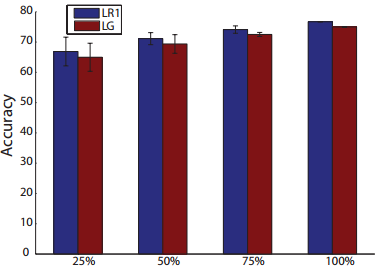 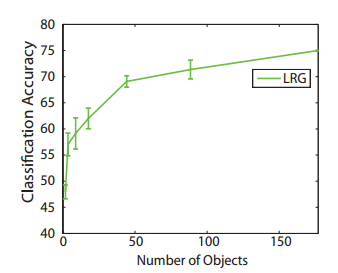 Classiﬁcation performance continuously increases when more objects are incorporated in the OB representation.
[Speaker Notes: From the figure, the curve is not saturate. It means adding more object can further improve the performance.]
Experiment
Comparison with classeme in object recognition
Not fair because classeme is proposed for speed
Efficiency comparison of Classeme and Object bank
Dataset: 50 images randomly selected from Caltech256.
What if we binary the continuous value of object bank?
Spatial Envelope on MIT indoor
Dataset: A subset of MIT indoor which contains 8 categories
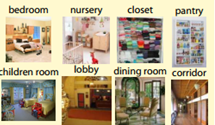 Retrospect
Spatial envelope(2001): Ignore object information
For coarse-grained scene. Fast scene recognition.
Classemes(2010), Object bank(2010): Utilize object information.
For fine-grained scene or object categories. Increase in accuracy.
Acknowledge
Dr. Devi Parikh
Questions?